Portfolio
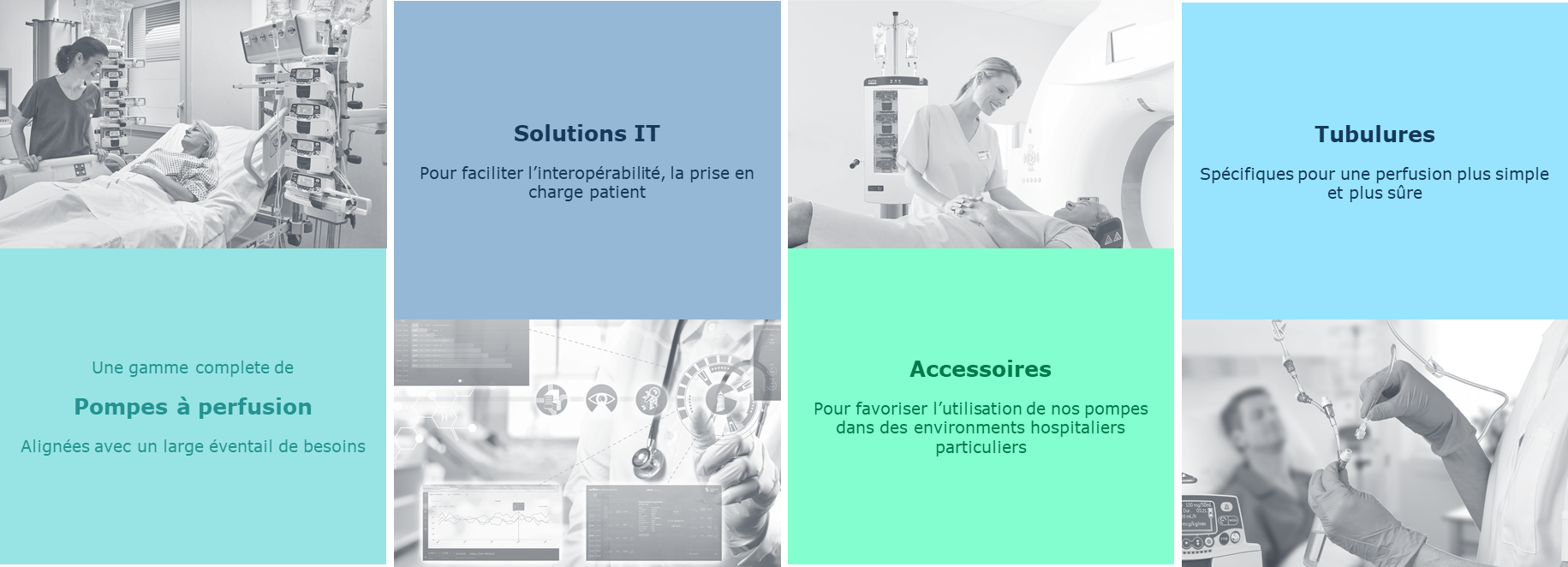 © Copyright Fresenius Kabi AG
1
Portfolio Pompes à perfusion
Pompe à perfusion
Temps de programmation court
Paramètres intuitifs
Monitorage clair
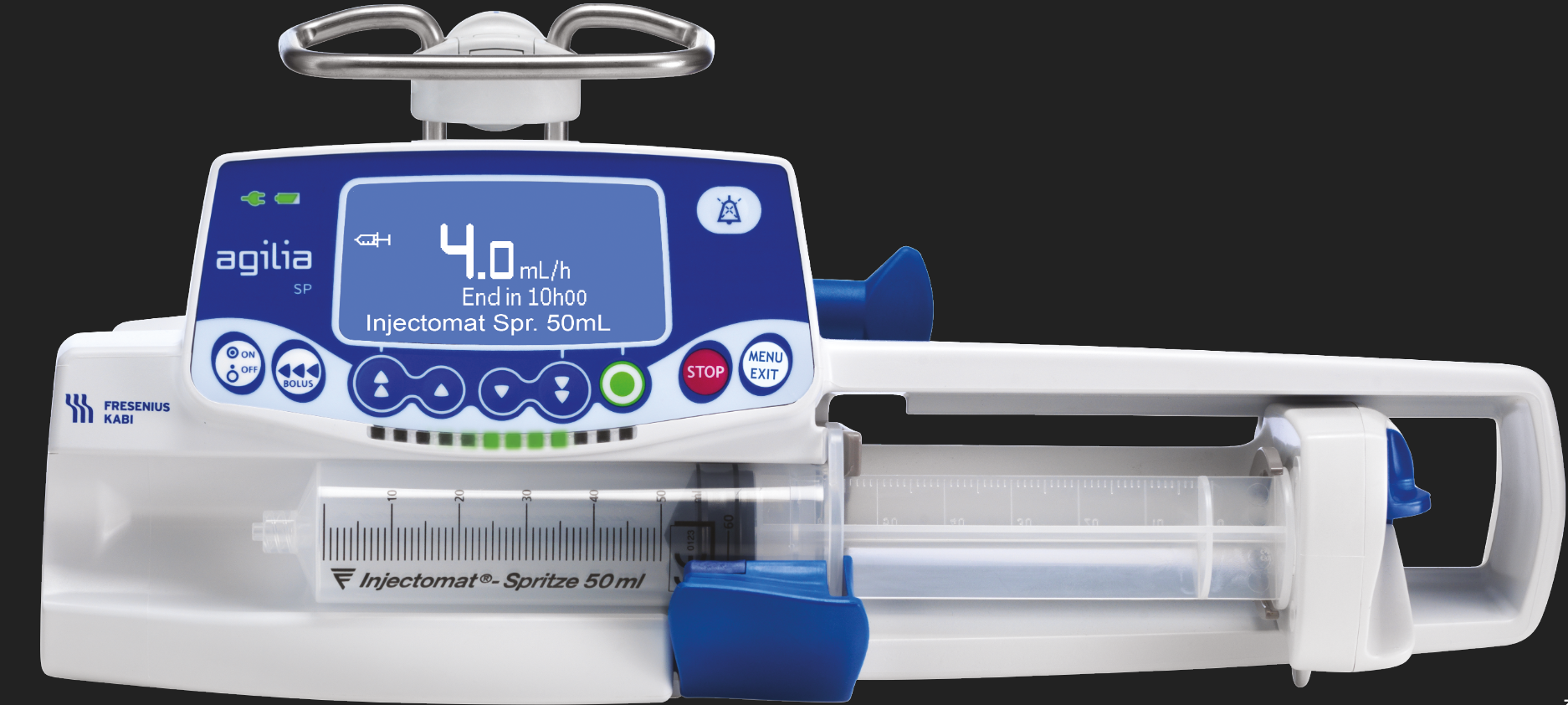 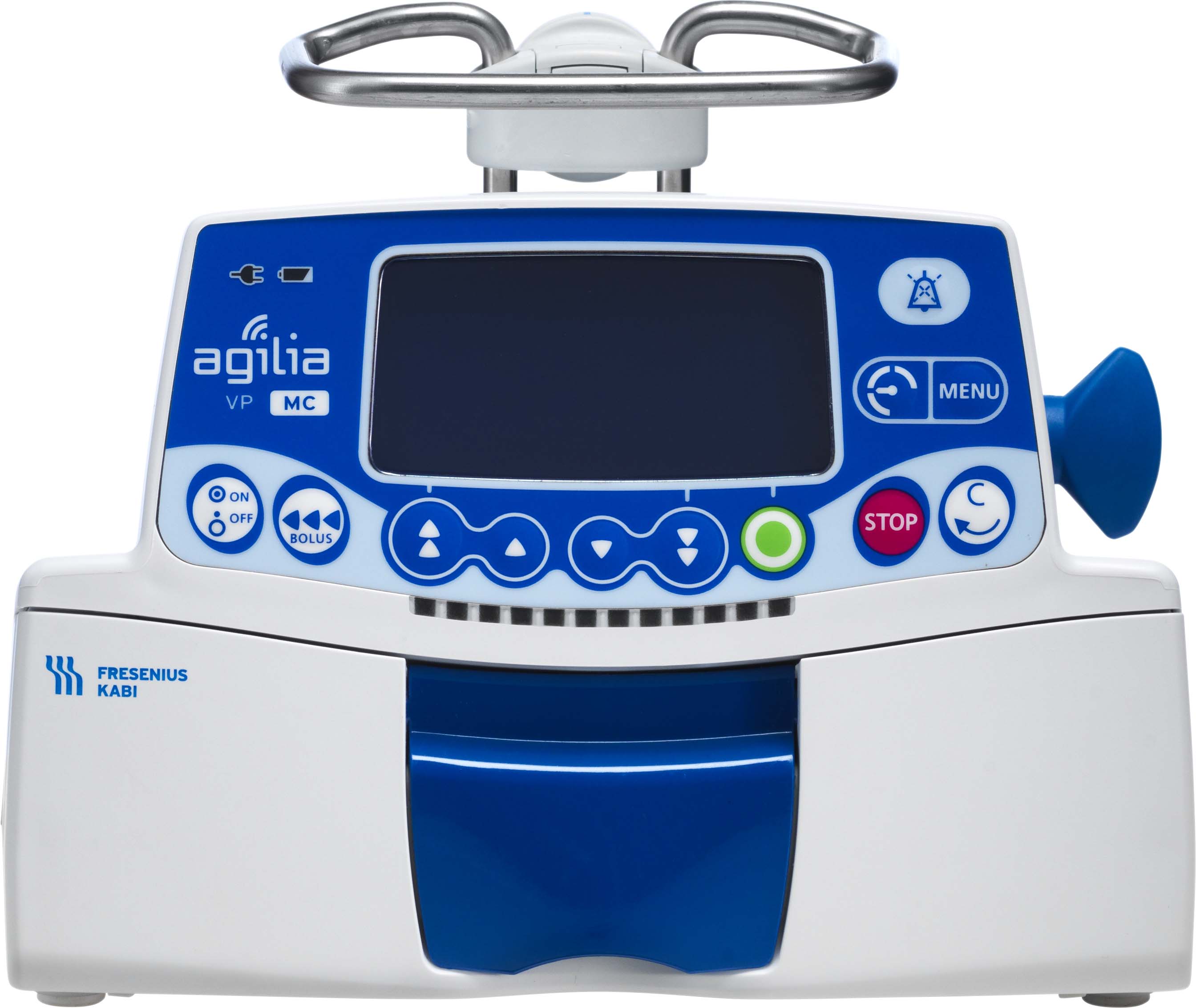 Agilia SP / Agilia VP





Agilia SP MC / Agilia VP MC
Agilia SP MC WiFi / Agilia VP MC WiFi



Agilia SP TIVA
Agilia SP TIVA WiFi




Agilia SP PCA WiFi
Pompe à perfusion avancée
Dose rate
Large choix de modes de perfusion
WiFi disponible
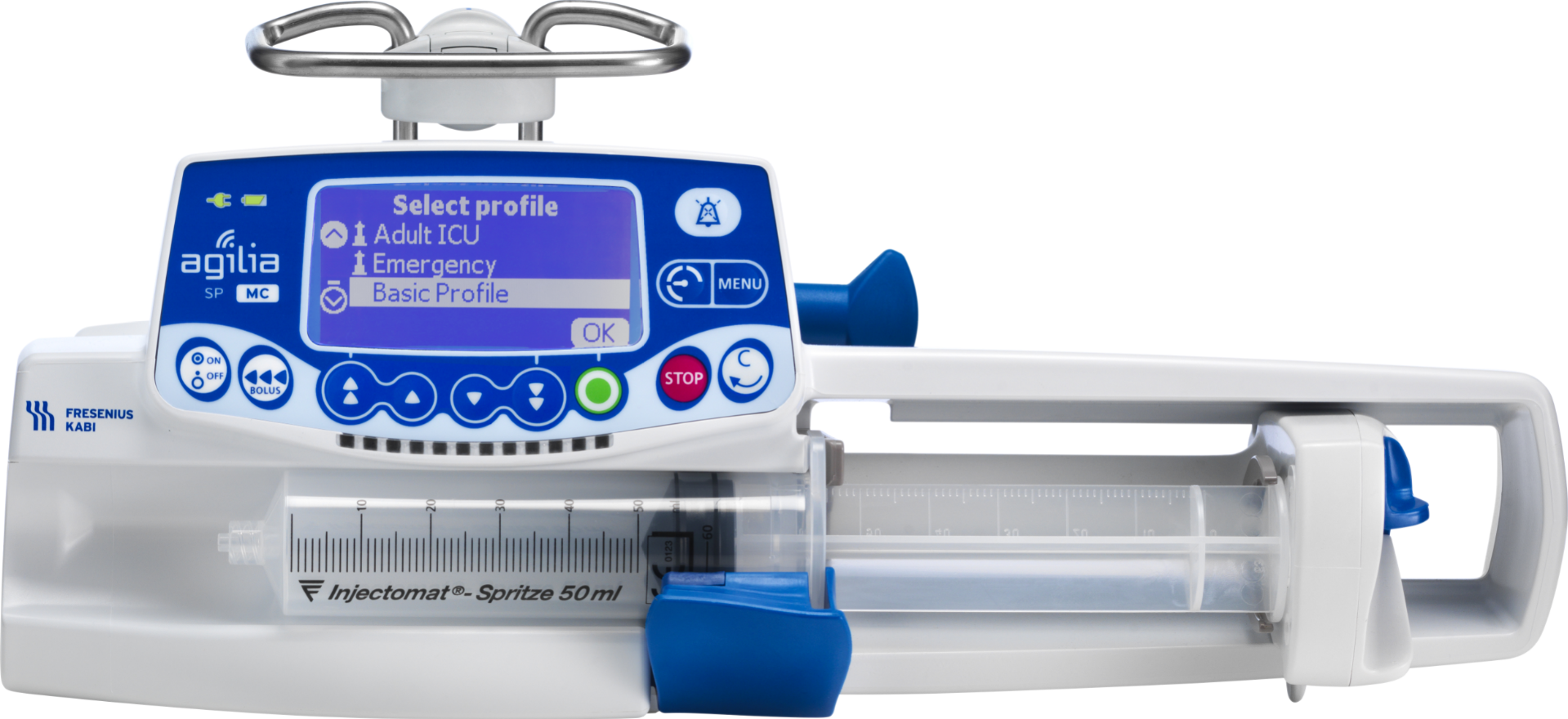 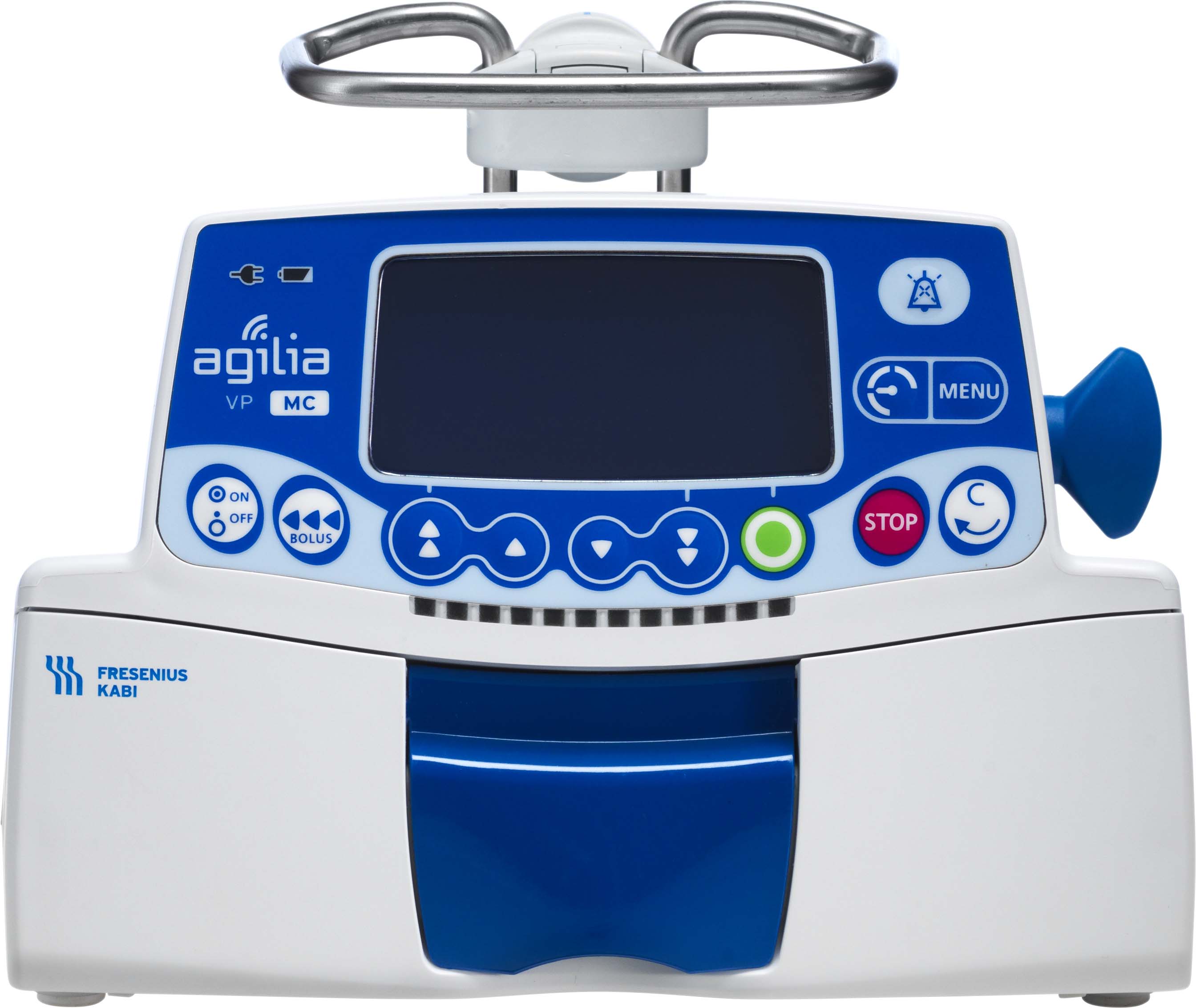 Pompe à perfusion pour l’anesthésie
TCI/TIVA
Multiples modèles pharmacocinétiques
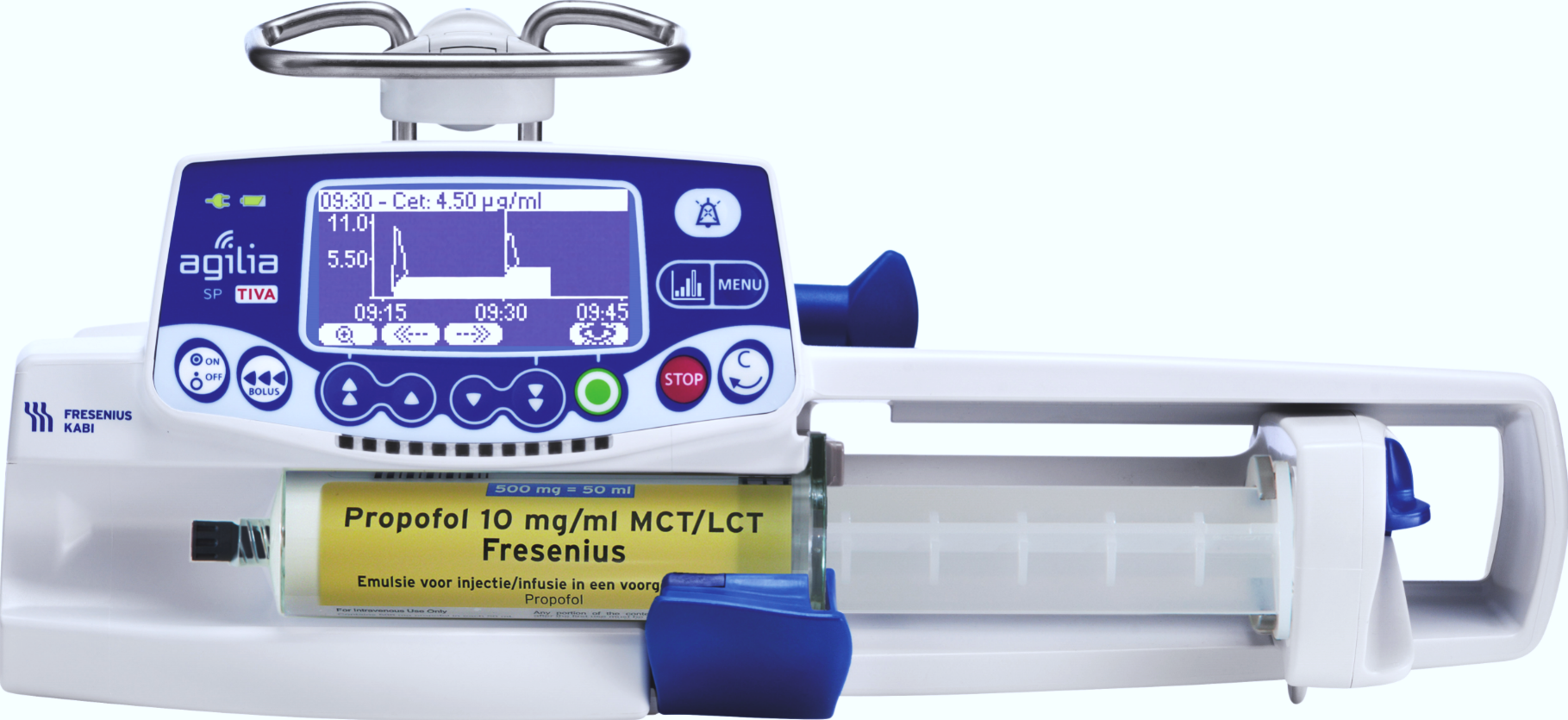 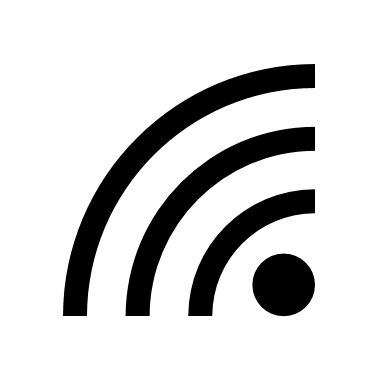 Pompe à perfusion pour 
l’analgésie contrôlée par le patient
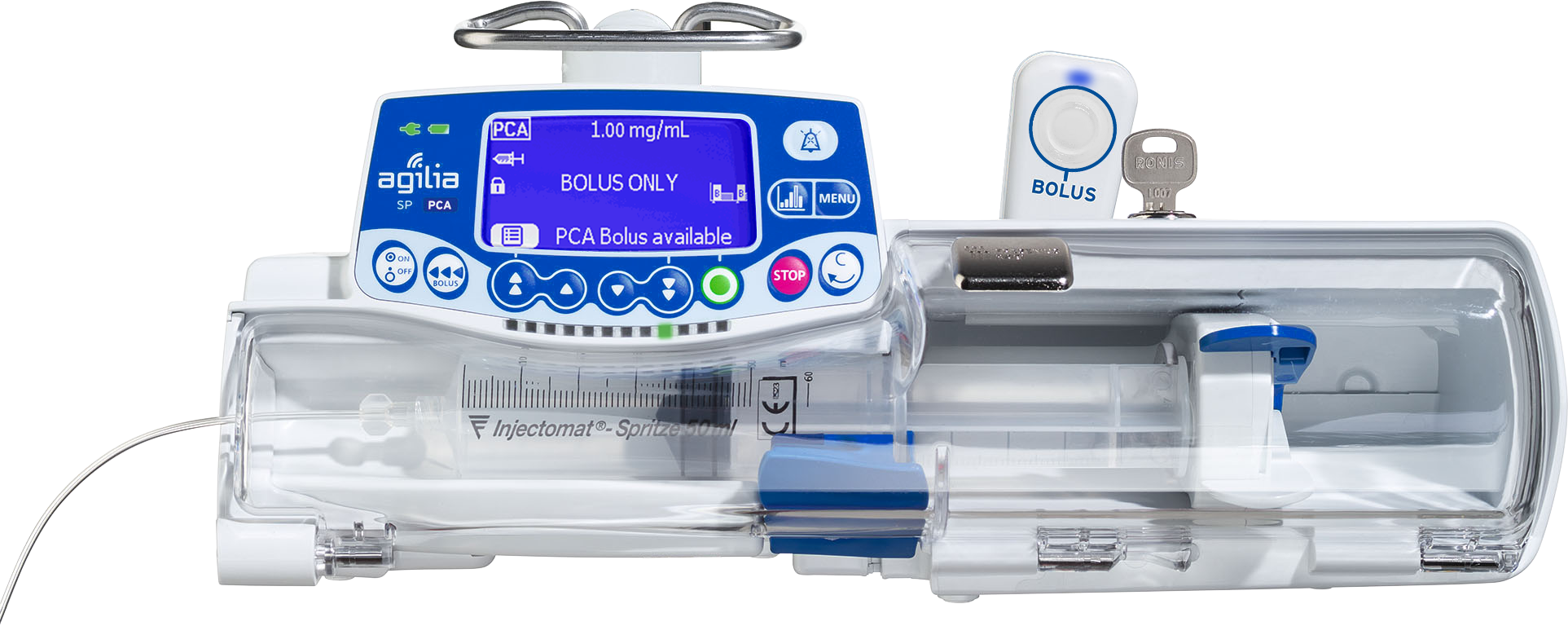 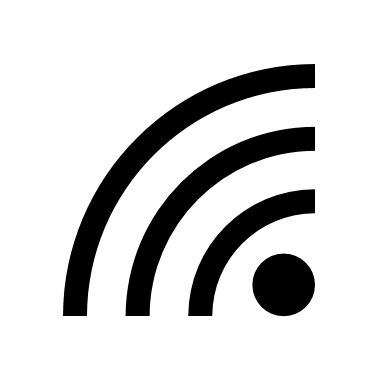 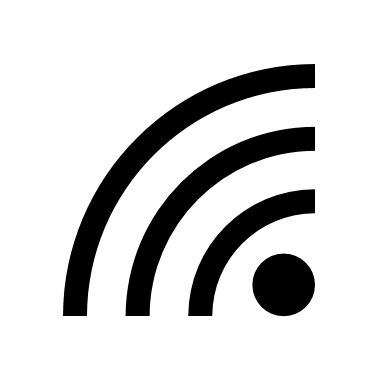 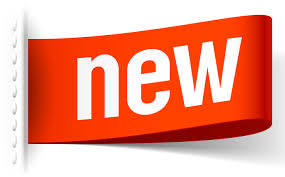 Différentiateurs : Robuste, simple d’utilisation, adapté aux urgences
© Copyright Fresenius Kabi AG
2
PortfolioAccessoires Agilia
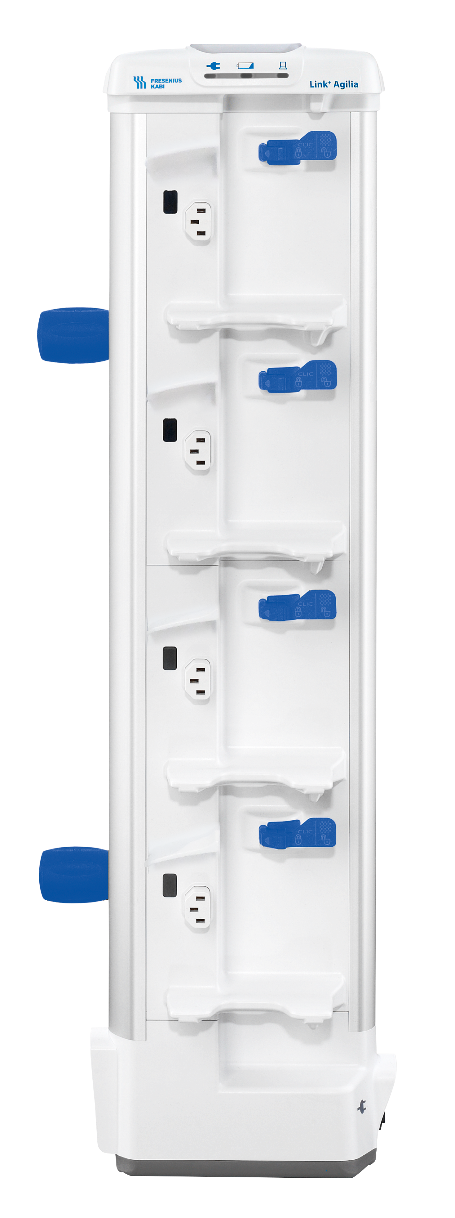 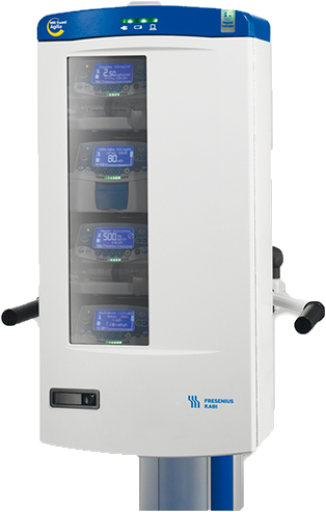 Agilia MRI Guard
Pour une utilisation des pompes en environement IRM
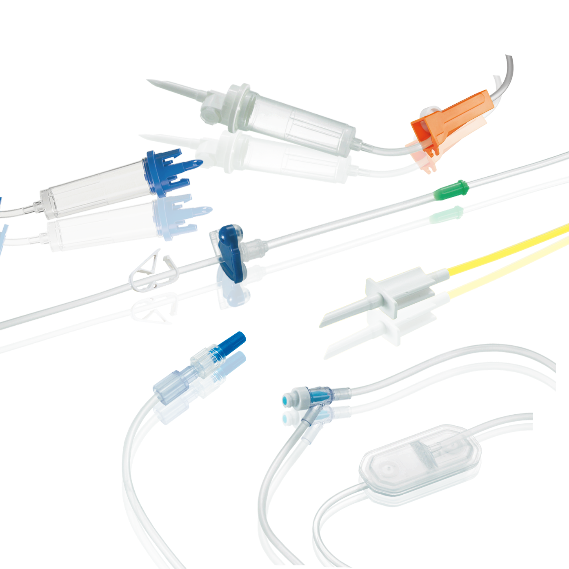 Tubulures
e.g. Volumat lines
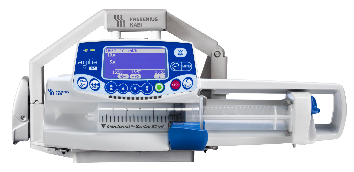 Agilia Holder for Ambulance
Pour une utilisation des pompes en ambulance
Taking Agilia everywhere in the hospital, improving the organization and ease of use
© Copyright Fresenius Kabi AG
3
Différencier Software pompe et solutions IT
Profil de base
Réglage d'usine, débit de dose/volumique sans limites

Liste des médicaments (Drug List)
Fournit des noms de médicaments, débit de dose/volumique sans limites

   Bibliothèque de médicaments (Drug Library)
Fournit des noms de médicaments, les modes de perfusion préprogrammés et des limites associés
Version software (ex:V4.1)

Configuration

Bibliothèque de médicament (MC, optionnel)
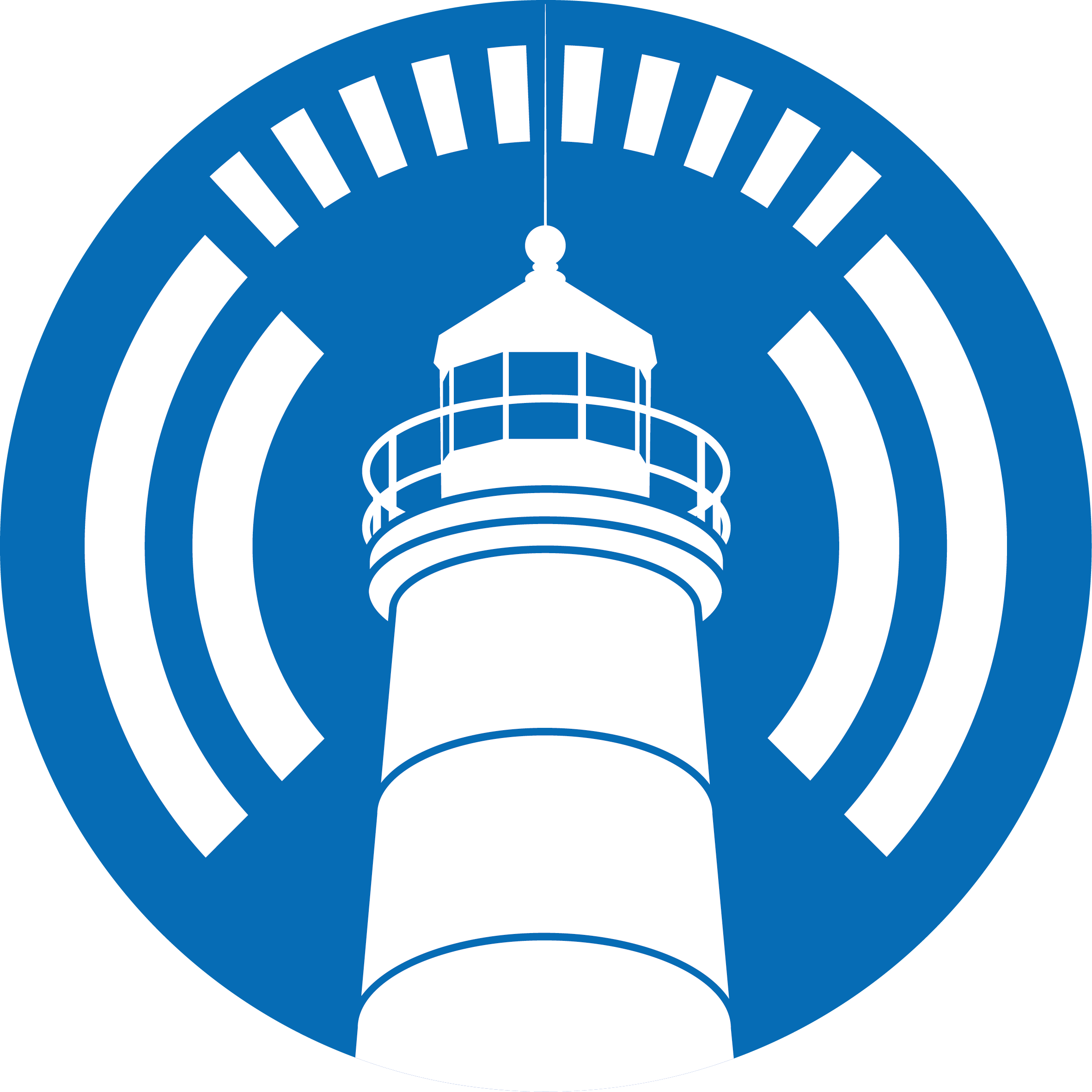 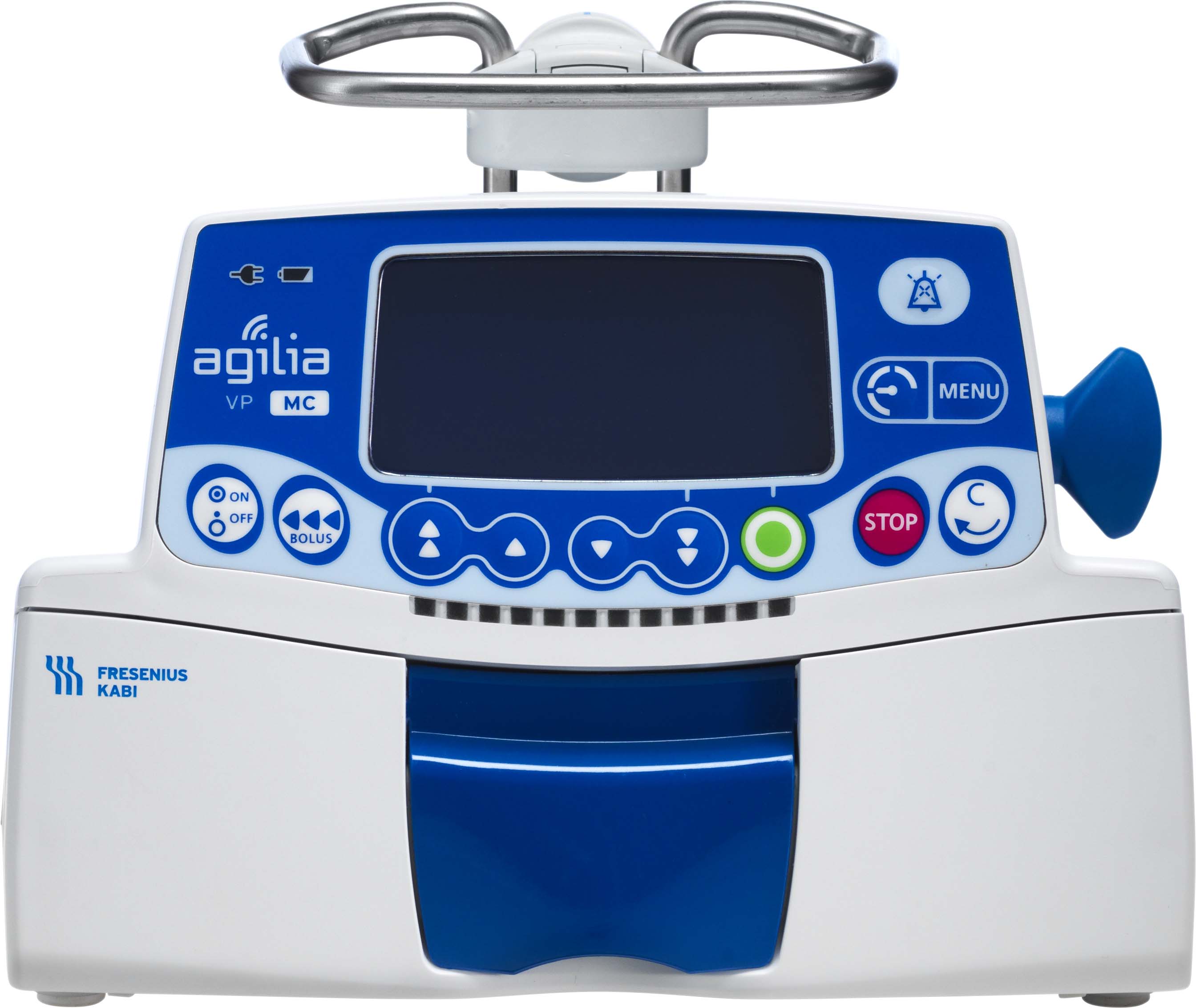 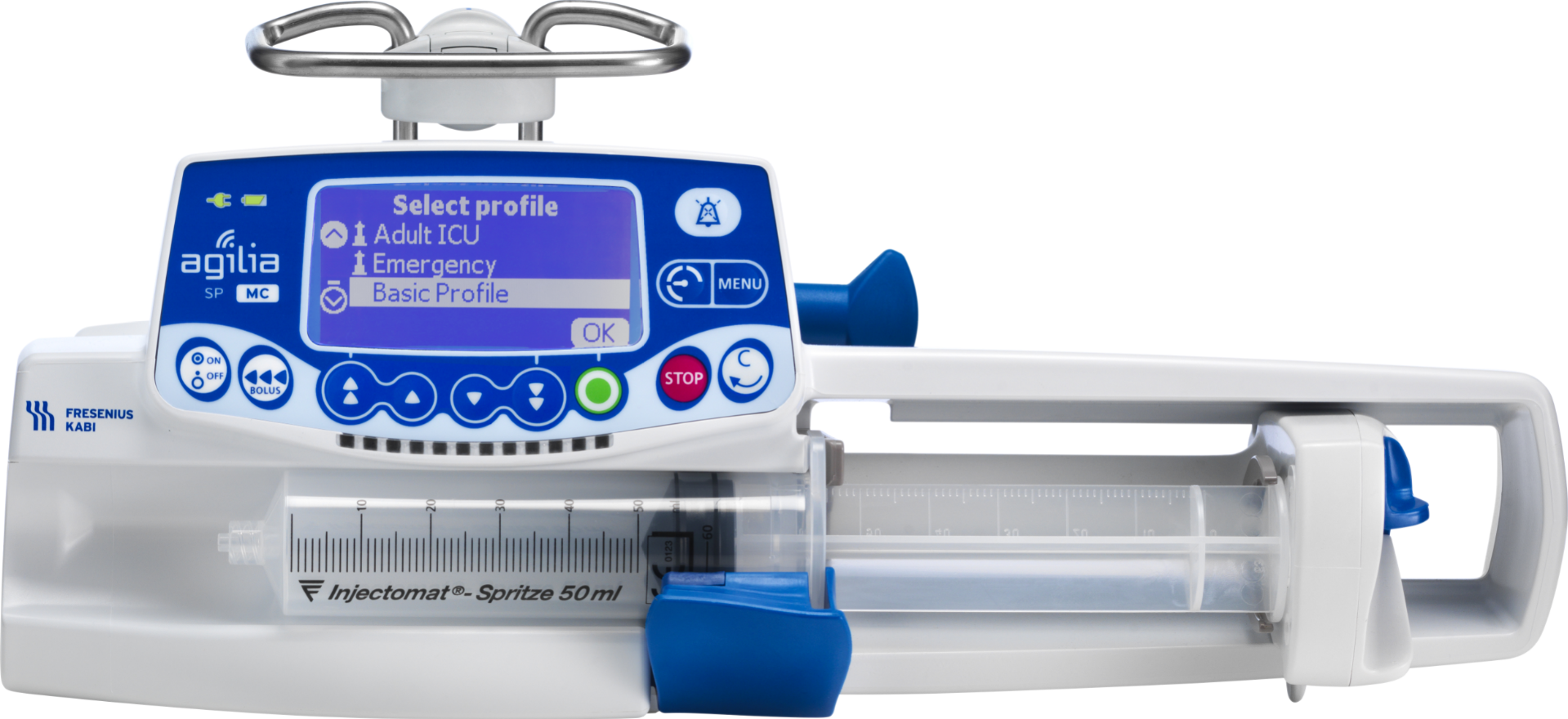 VSS (ex 1.2)
© Copyright Fresenius Kabi AG
4
Notre suite logiciel : Vigilant Software Suite
Vigilant Master Med: 
Logiciel de création de protocoles cliniques- bibliothèque de médicaments et configuration - afin de sécuriser l’administration médicamenteuse
Limite les erreurs d’administrations
Permet de gagner du temps lors de la programmation
Vigilant Insight: 
Logiciel d’analyse de la programmation et des évènements
Optimise l’usage des médicaments et des dispositifs dans tous les environnements cliniques
Reporte l’activité du parc installé
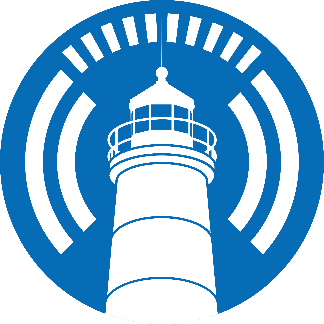 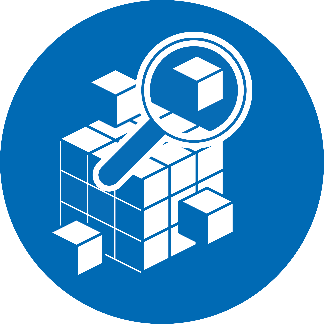 © Copyright Fresenius Kabi AG
5
Notre suite logiciel : Vigilant Software Suite
Vigilant Bridge:
Module d’intégration des données de perfusion au DPI
Intégration simple avec les systèmes informatiques hospitaliers
Langage standardisé HL7

Vigilant Sentinel: 
Supervision à distance des alarmes et statuts de perfusion
Permet d’anticiper les fins des perfusions
Réduit le stress dû aux alarmes 
Améliore l’efficacité grâce à la visibilité de l’état de la perfusion
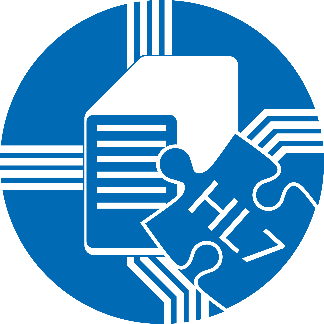 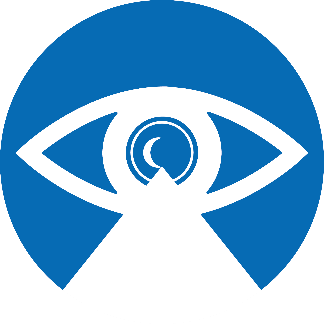 © Copyright Fresenius Kabi AG
6
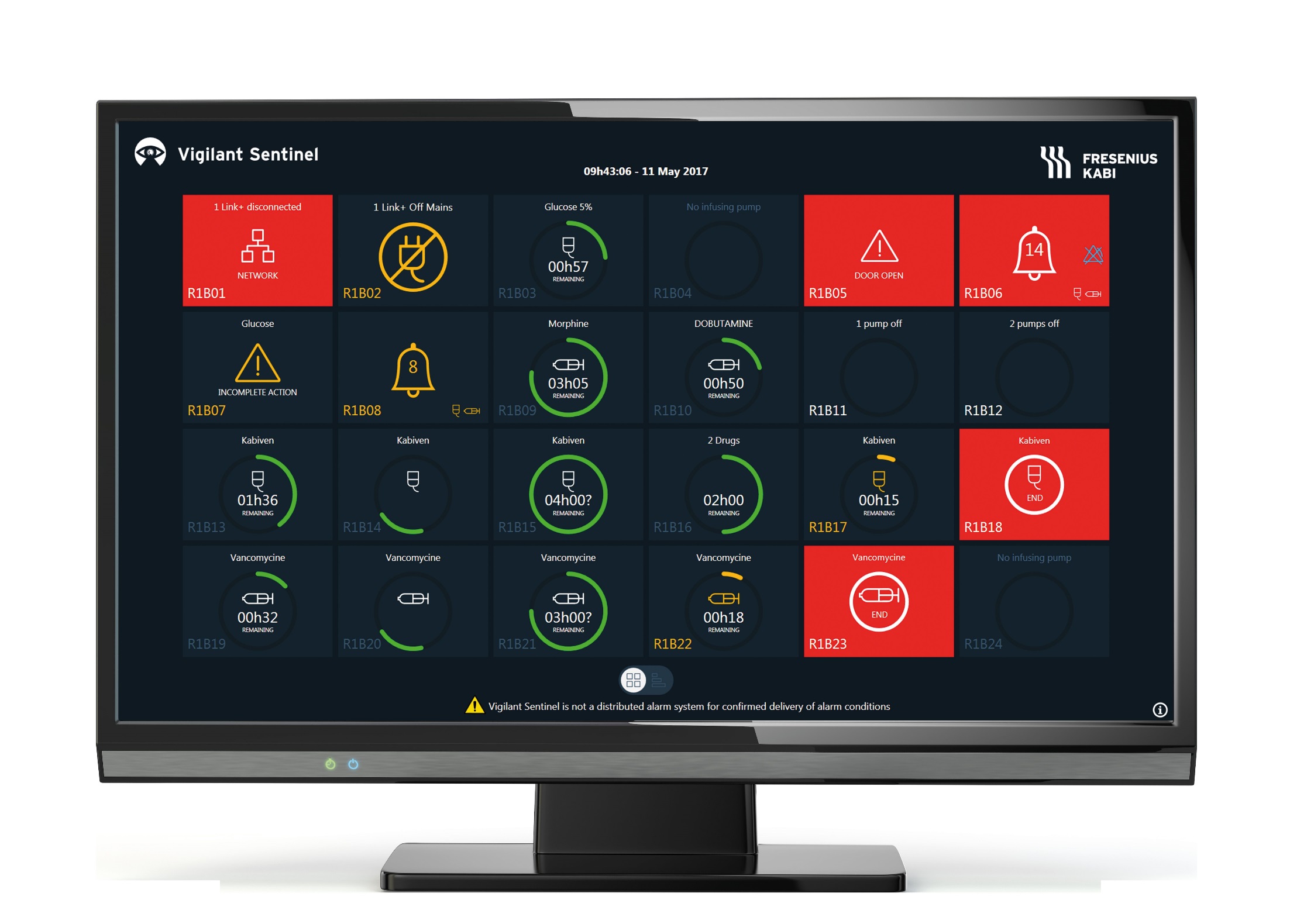 © Copyright Fresenius Kabi AG
7
Différencier ses produits : le positionnement
Prix
Emergency
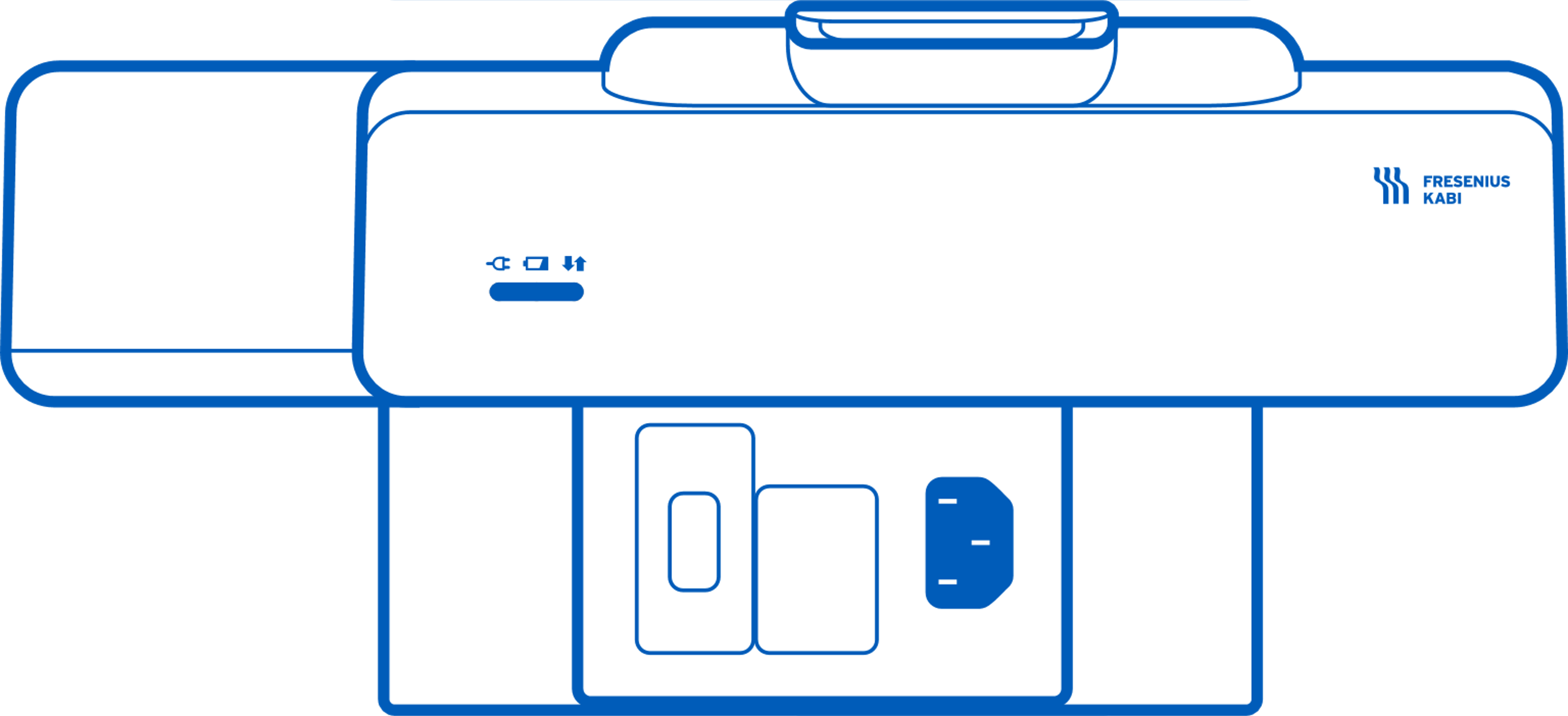 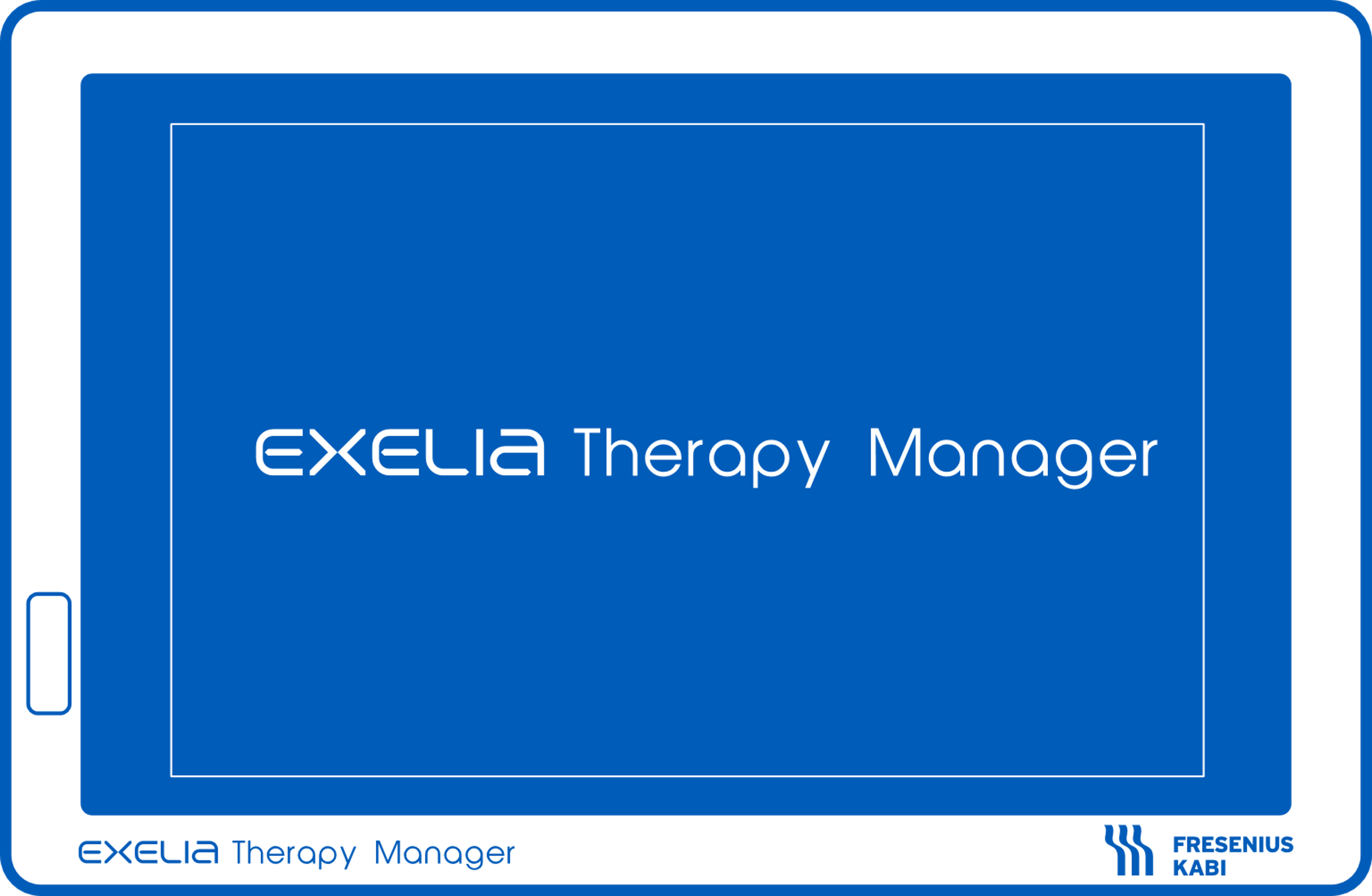 Elevé
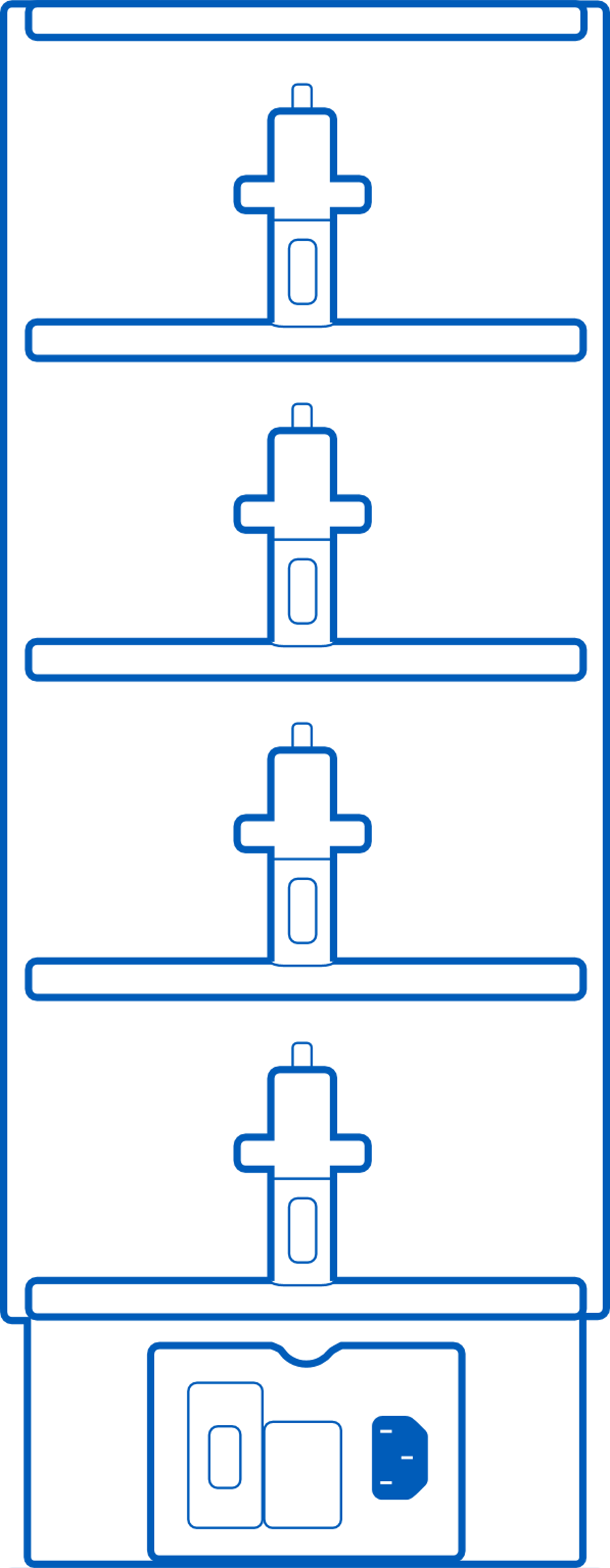 Pour des besoins 
de fonctionnalités 
plus avancées 
(réanimation, bloc)
Transport
Operating Room
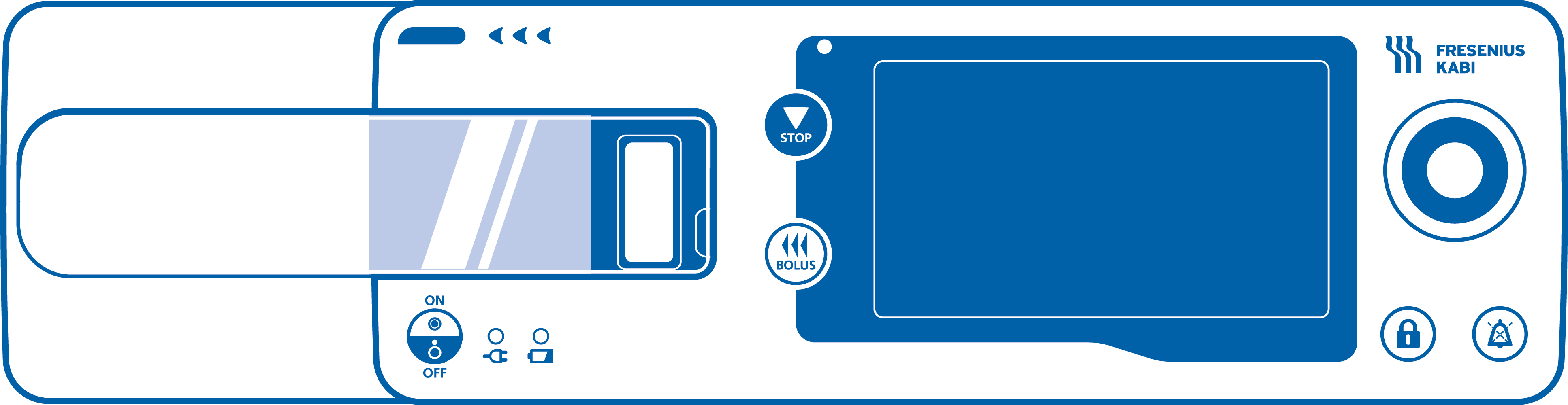 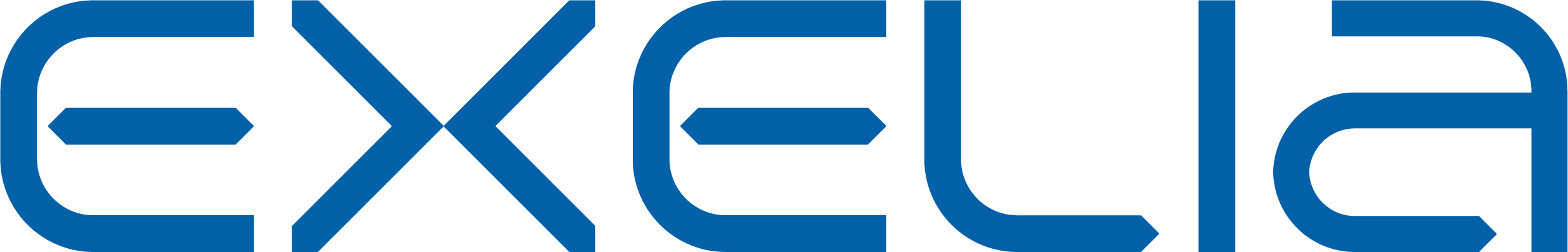 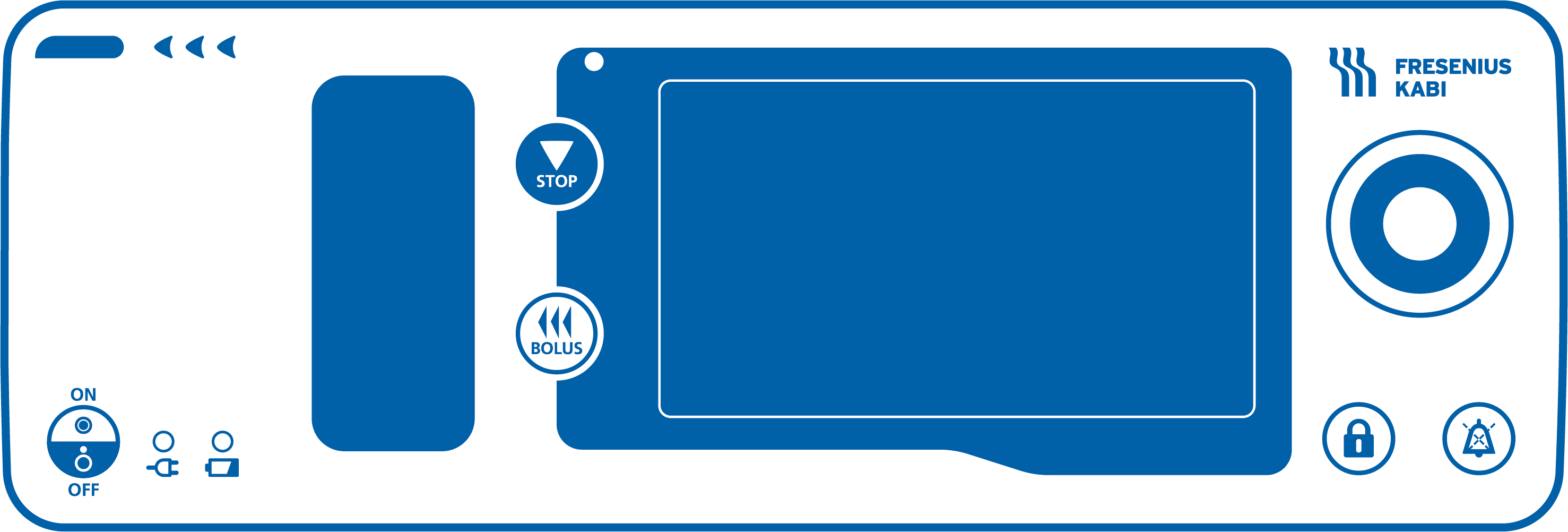 General wards
MASS CALCULATION
Répond aux besoins de 80% des services hospitaliers
ICU/NICU
Ambulatory
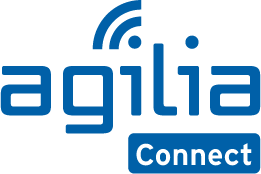 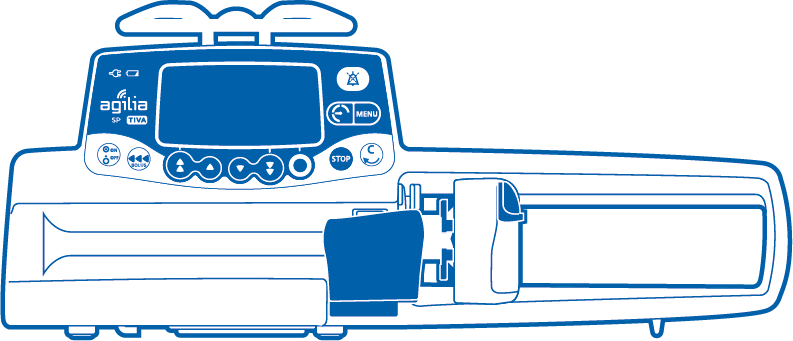 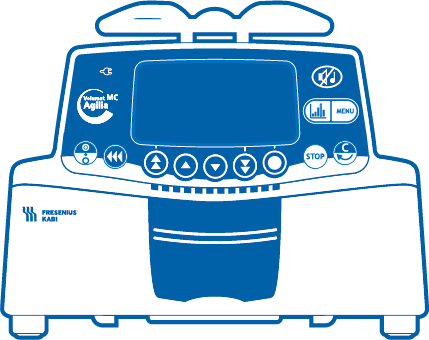 STANDARD

Répond aux besoins
de base por un bas prix.
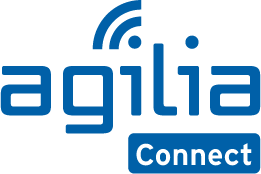 Homecare
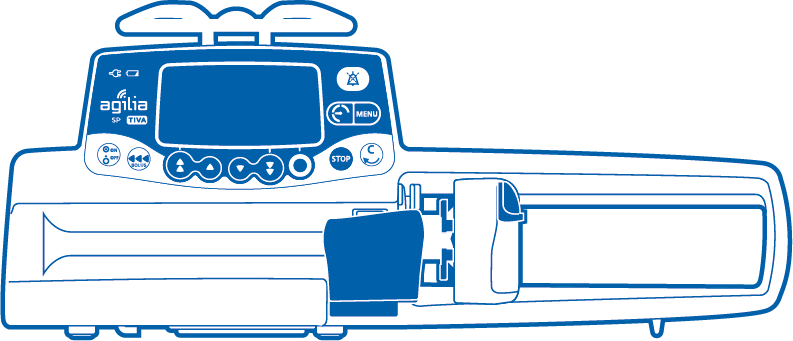 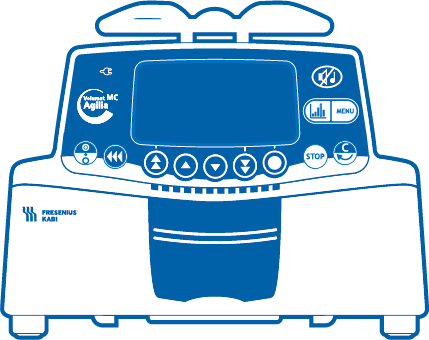 Performances
Faible
Elevé
© Copyright Fresenius Kabi AG
8